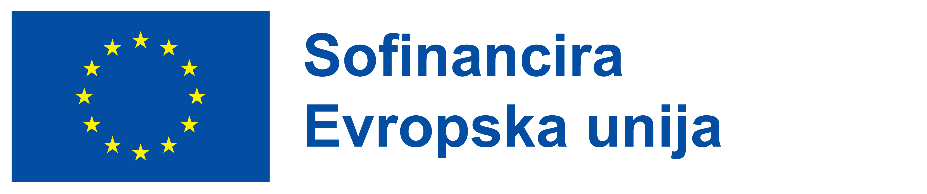 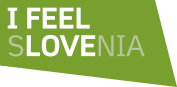 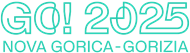 Odbor za spremljanje Programa Evropske kohezijske politike 2021-2027
Brdo pri Kranju, 18. marec 2025
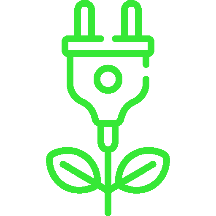 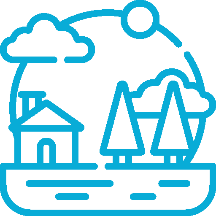 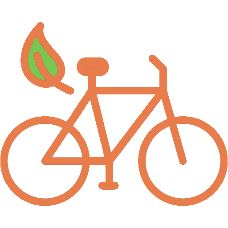 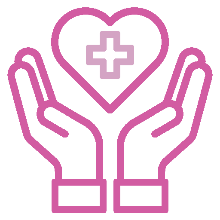 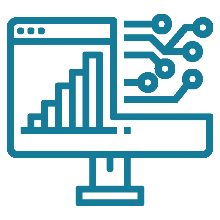 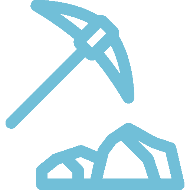 Program EKP 21-27 – časovnica izvajanja
Zaključevanje perspektive 14-20 – 1 mrd izplačil
Avgust 2023 - poplave, vloga – solidarnostni sklad 428 mio EUR+
16.2.2023 – Nacionalna Uredba o izvajanju EKP 21-27
marec 24 - DRR- povabilo - PONI
Junij 24 - DRR- povabilo - ostalo
OKT, NOV – povabila CTN
31.12.2025
CILJ N+3 – prvi finančni mejnik
31.12.2022
31.12.2023
31.12.2024
marec 25
Predlog spremembe Programa EKP 21-27
Maj - Produktivne naložbe SPP – maj 2024
12.12.2022 -Potrditev Programa EKP (12.12.2022) s strani EK
Oktober 2024 MKRR – na Vlado RS – koriščenje sredstev EKP prepočasno – potrebna sprememba Programa 21-27
Do junij 2023 OZS, Navodila, IS eMA2, delavnice,.
Jan 24 - Izdali vse odločitve o podpori za vse CLLD-je (37)
Izvajanje NOO
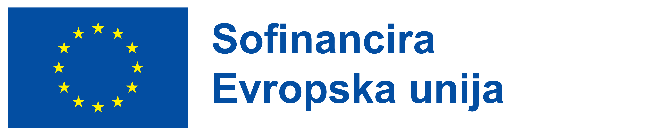 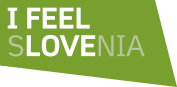 Napredek pri izvajanju programa  - koriščenje do 28.2.2025 po CP
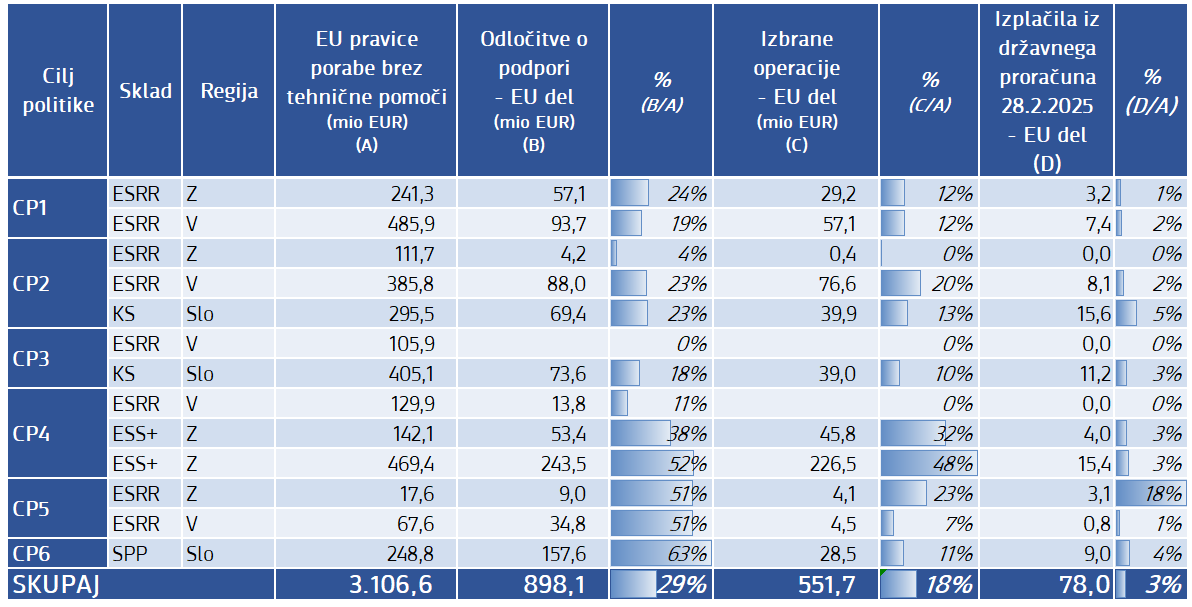 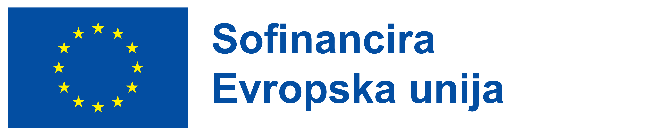 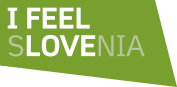 Napredek pri izvajanju programa  - koriščenje do 28. 2. 2025 po skladih
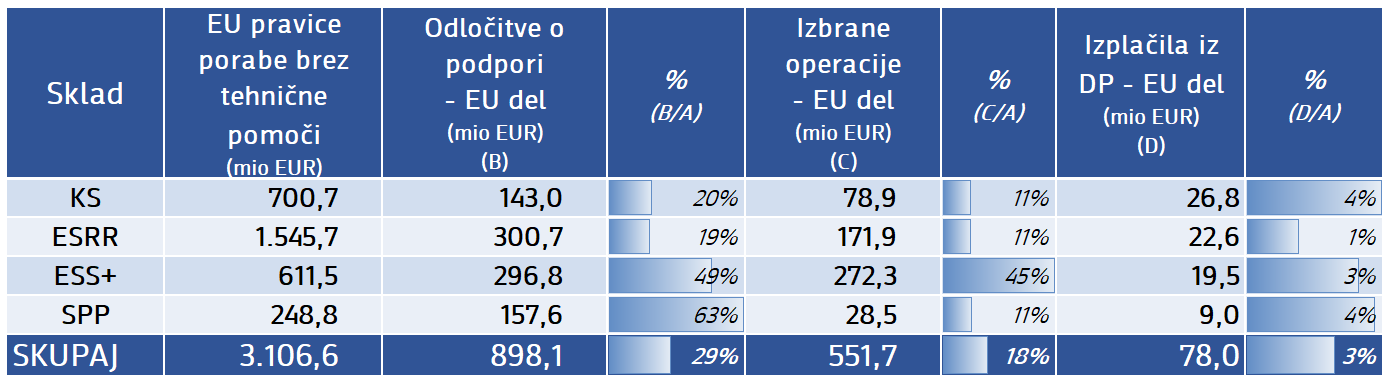 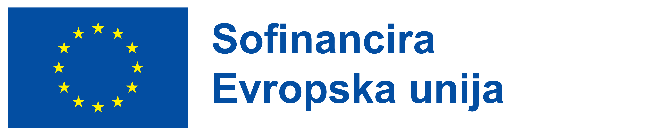 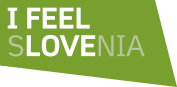 Napredek pri izvajanju programa - koriščenje do 28. 2. 2025 po skladih in regijah
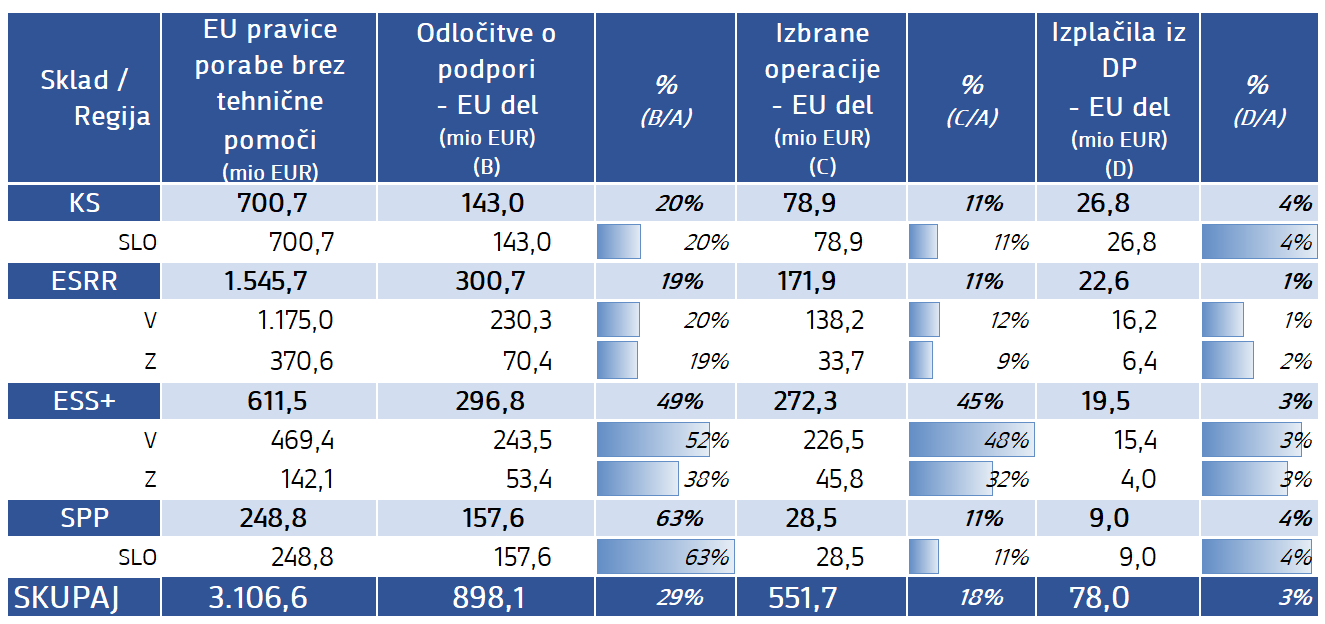 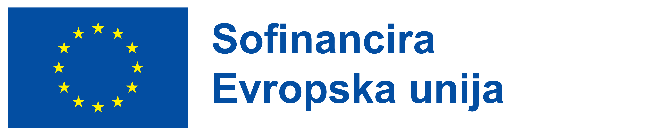 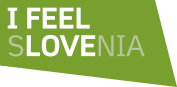 Napredek pri izvajanju programa – Oblike teritorialnega pristopa
Lokalni razvoj, ki ga vodi skupnost (CLLD):
deluje 37 lokalnih akcijskih skupnosti (LAS)
vse Strategije lokalnega razvoja  (SLR) so bile potrjene
LAS pripravljajo in objavljajo javne pozive na vseh 37 območjih
Poleti je MKRR od LAS začela prejemati osnutke javnih pozivov v pregled in potrditev - številni od njih so bili že potrjeni
LAS so že začele objavljati javne pozive in izvajajo predstavitvene delavnice na terenu

Celostne teritorialne naložbe (CTN): 
PT ZMOS v oktobru in novembru 2023  objava prvih povabil za izbor operacij  v okviru SC RSO 2.7 – zelena infrastruktura, RSO 2.8 – trajnostna mobilnost, RSO 5.1 – urbana prenova
OU je izdal 10 odločitev o podpori v skupni vrednosti 22 mio EUR (EU del),
PZ ZMOS bo v marcu in aprilu objavil nova povabila.
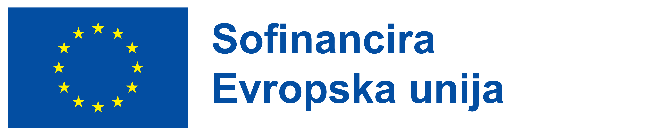 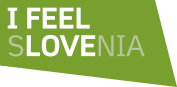 Napredek pri izvajanju programa – Oblike teritorialnega pristopa
Dogovori za razvoj regij (DRR):

Objavljeno je bilo Povabilo razvojnim svetom regij za pripravo in podpis dogovorov za razvoj regij  - 29. 3. 2024 (dne 24. 6. 2024 so bile objavljene še nekatere spremembe).
Vse regije so do roka za posredovanje osnutkov dopolnitev dogovorov s strani regij, ki je bil 30. 10. 2024 posredovale dopolnjene osnutke dogovorov, ki vključujejo regionalne, medregionalne in sektorske projekte.
V nadaljnjem postopku so bili osnutkov dopolnitev dogovorov predhodno pregledani s strani MKRR ter naknadno predloženi v pregled na pristojno ministrstvo (MGTŠ, MOPE, MZI, MNVP). 
Trenutno potekajo sestanki teritorialnega dialoga s predstavniki regij in pristojnimi ministrstvi.
V začetku marca pričakujemo izdajo soglasij s strani resornih ministrstev za projekte, ki so bili v prvem krogu teritorialnega dialoga prepoznani kot ustrezni oz. bodo regije z dopolnili odpravile posamezne pomanjkljivosti v vlogah.
Podpis prvih dodatkov k DRR je načrtovan v marcu 2025.
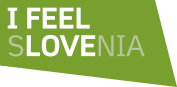 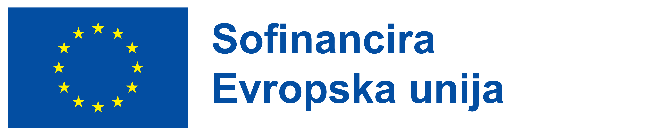 Napredek pri izvajanju programa – Oblike teritorialnega pristopa
Dogovori za razvoj regij (DRR):
Po predložitvi dogovorov za razvoj regij postopek predvideva predhodni pregled dogovorov za razvoj regij (DRR) s strani MKRR in nato predložitev pristojnemu ministrstvu (MGTŠ, MOPE, MZI, MNVP)
Ko je DRR usklajen, ga podpišeta pristojni minister (MKRR) in predsednik Razvojnega sveta regije
DRR se lahko sklene v več fazah. V sporazume bodo vključeni le tisti projekti, ki bodo izkazali pripravljenost in izvedljivost projekta v načrtovanem časovnem obdobju.
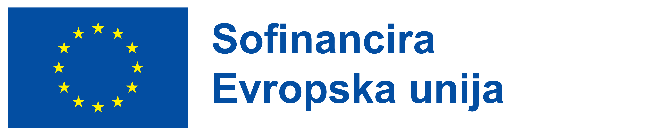 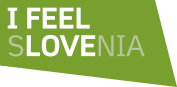 Napredek pri izvajanju programa – SPP - Izvajanje
do 27. 5. 2024 objavljeni vsi načrtovani JR za sofinanciranje izgradnje ekonomske poslovne infrastrukture v SAŠA in zasavski premogovni regiji, upravičenci občine, v skupni vrednosti 52,894 mio EUR, vendar je bil JR za sofinanciranje izgradnje ekonomske poslovne infrastrukture (inkubatorji) za SAŠA regijo v vrednosti 27,120 mio EUR dne 27. 12. 2024 preklican; v pripravi je nov JR.
27. 5. 2024 objavljen JR za spodbujanje investicij za gospodarsko prestrukturiranje v zasavski in SAŠA premogovni regiji v skupni vrednosti 68,7 mio EUR; JR je bil 28. 2. 2025 razveljavljen, v pripravi je n ov JR
Izvaja se operacija strateškega pomena, Center za demonstracije in usposabljanje za brezogljične tehnologije (Center DUBT) v okviru izvajanja ONPP Zasavje
do marca 2025 predvidoma vloge za odločitev o podpori : 
Obogateno izvajanje kakovostnega in dostopnega učenja ter uvajanje krožnih vsebin v VIZ – za obe regiji, 
Zaposlitve in veščine za vse – za obe regiji
Posodobitev DSO SAŠA
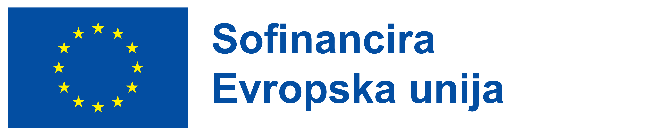 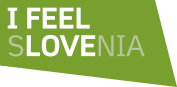 Napredek pri izvajanju programa – SPP - 2
Sklad za pravični prehod (SPP) – spremljanje, vrednotenje:
Obravnava letnih poročil o izvajanju ONPP v letu 2024: na razvojnih svetih obeh premogovnih regij ( 5. 3. 2025 SAŠA, 13. 3. 2025 Zasavje); 
Izvaja se vrednotenje uspešnosti izvajanja ONPP SAŠA in ONPP Zasavje; rok za izvedbo se bo zaradi nepredvidenih okoliščin, ki so vplivale na pridobivanje primarnih informacij, nekoliko podaljšal
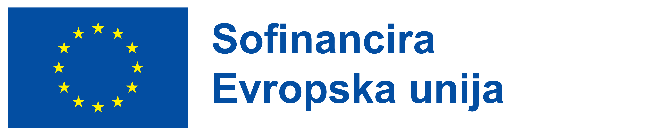 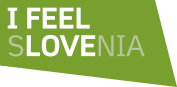 Napredek pri izvajanju programa – FINANČNI INSTRUMENTI
Sredstva ESRR za finančne instrumente v višini 190 mio EUR v obdobju 2021-2027 (povišanje iz 132 mio)
Izvajanje finančnih instrumentov preko strukture enega HOLDINŠKEGA SKLADA
izbor potencialnega upravljavca holdinškega sklada (in house postopek izbora) je v zaključni fazi in bo predvidoma SID banka
Predvideno oblikovanje finančnih instrumentov glede na tržne razmere (Investicijska strategija in poslovno finančni načrt)
Posojila RRI (SC 1.1)
Garancije MSP s subvencijo obrestne mere (SC 1.3)
Posojila za energetsko učinkovitost v kombinaciji z nepovratnimi sredstvi (SC 2.1)
Les prehod na krožno gospodarstvo v kombinaciji z nepovratnimi sredstvi (SC 2.6)
Posojila urbani razvoj (SC 5.1)
Prvo vplačilo v marcu 2025 (30% predplačila)
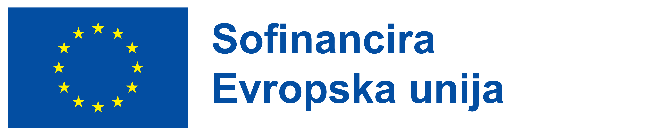 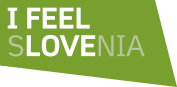 Napredek pri izvajanju programa – ESS+
Prednostna naloga 6
"Znanja in spretnosti ter odzivni trg dela" v okviru petih specifičnih ciljev so bile potrjene naslednje operacije (18 NPO, 3 JR): ​ ​ 

ESO4.1 - 4 NPO  in 2 JR za spodbujanje zaposlovanja brezposelnih, spodbujanje vključevanja zaposlenih, katerih zaposlitev je ogrožena, z mladinskim delom proti prekarnosti mladih, neformalno izobraževanje in usposabljanje na delovnem mestu.​ 
ESO4.2 - 5 NPO za razvoj operacij in vzpostavitev novega storitvenega modela ZRSZ, krepitev mreže pisarn za delodajalce, implementacija mreže EURES ter pobude ALMA in Platforma trga dela.​ 
ESO4.4 - 1 NPO za podporo podjetjem za podaljšanje delovne aktivnosti-ASI+.​ 
ESO4.5 -  3 NPO za Krepitev kompetenc strokovnih in vodstvenih delavcev na področju vzgoje in izobraževanja, štipendiranje strokovnih poklicev v kulturi, dvig kakovosti dvojezičnega izobraževanja za madžarsko/italijansko narodno skupnost ​ 
ESO4.7 - 5 NPO in 1 JR za dvig profesionalizacije javnega naročanja, krepitev pomena vseživljenjskega učenja, usposabljanja temeljnih kompetenc, usposabljanje za prihodnje kompetence in ozaveščanje javnih uslužbencev, informiranje različnih javnosti in spodbujanje večje vključenosti v vseživljenjsko učenje.​ ​
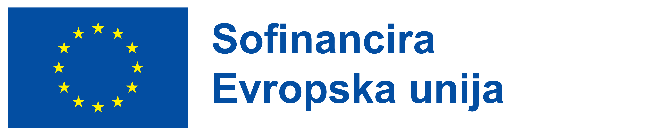 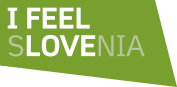 Napredek pri izvajanju programa – ESS+
Prednostna naloga 7
Dolgotrajna oskrba in zdravje ter socialna vključenost, operacije so bile podprte v okviru vseh treh specifičnih ciljev (15 NPO in 3 JR)
ESO4.8 - 3 NPO in 2 JR bodo naslavljali usposabljanja za povečanje zaposljivosti in vključevanja prikrajšanih - ranljivih skupin na trg dela (mladi, dolgotrajno brezposelni, zaprte osebe)
ESO4.11 - 10 NPO in 1 JR bodo krepili enakopravni in pravočasen dostop do kakovostnih zdravstvenih storitev, posodobitev sistemov socialne zaščite s poudarkom na otrocih in prikrajšanih skupinah ter storitev dolgotrajne oskrbe
ESO4.12 - 4 NPO in 2 JR bodo spodbujali socialno vključevanje oseb, izpostavljenih tveganju revščine ali socialne izključenosti (Romi, invalidi, ogrožene družine in otroki)
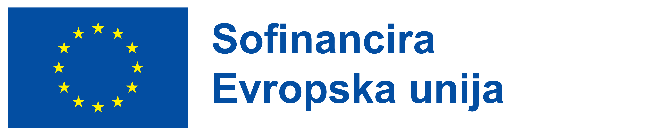 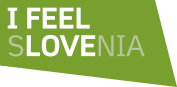 Napredek pri izvajanju programa  - Posebna področja
Vključevanje načela, da se ne škoduje bistveno - DNSH:
Izdaja smernic OU za uporabo načela DNSH (verzija 1 -junij 2023, verzija 2 – junij 2024) 
Izvedba delavnic za različne deležnike, vključene v izvajanje EKP (3x v letu 2023, 2x v letu 2024 in 1x v letu 2025)
Pri vključevanju načela DNSH se trenutno izvaja projekt tehnične podpore EK, GD za podporo strukturnim reformam
Pri reševanju odprtih vprašanj kontinuirano poteka komunikacija med OU in različnimi deležniki 

NEB – vključevanje načel Novega evropskega Bauhausa:
2 delavnici v letu 2023
V izvajanje NEB je vključena tehnična podpora strokovnjakov EK, GD za regionalno in mestno politiko
Na spletni strani evropska sredstva.si smo odprli posebno podstran namenjeno NEB, kjer bomo objavljali primere dobrih praks

Zagotavljanje krepitve podnebne odpornosti infrastrukturnih naložb (Climate Proofing):
Izdaja smernic OU za krepitev podnebne odpornosti infrastrukture v letu 2023 
Izvedba delavnic za različne deležnike, vključene v izvajanje EKP (3x v letu 2023, 1x v letu 2024 in 1x v letu 2025)

Vse delavnice so bile izvedene v sodelovanju s strokovnjaki evropske pobude JASPERS in drugimi zunanjimi eksperti. Delavnice so namenjene krepitvi zmogljivosti na navedenih področjih za vse deležnike, vključene v izvajanje EKP 21-27.
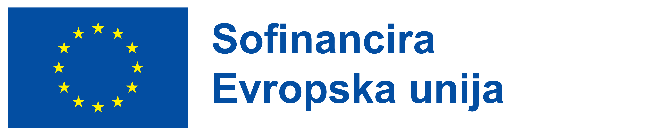 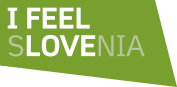 Izpolnjevanje omogočitvenih pogojev – Predstavitev stanja
Horizontalni omogočitveni pogoji ostajajo izpolnjeni 
Napredek pri Listini in Konvenciji: 
OU je marca 2025 organiziral obširnejše izobraževanje na področju izvajanja Listine in Konvencije v organizaciji EIPE. 
Konec leta smo pripravili manjšo komunikacijsko akcijo, s katero smo širšo javnost obveščali o možnosti pritožb v primeru kršenja človekovih pravic v okviru EKP (objave na FB, LinkedInu in v mesečniku Vizija Kohezija). 
V tem času OU ni prejel pritožb.
Tematski omogočitveni pogoji:
Objavljena nova Resolucija o nacionalnem programu varstva pred naravnimi in drugimi nesrečami v letih od 2024 do 2030 (Resolucija o nacionalnem programu varstva pred naravnimi in drugimi nesrečami v letih od 2024 do 2030 (ReNPVNDN24–30) (PISRS). Gre za posodobitev tematskega omogočitvenga pogoja 2.4 Učinkovit okvir za obvladovanje tveganja nesreč. 
Objavljena nova Resolucija o nacionalnem programu varnosti cestnega prometa za obdobje od 2023 do 2030 (ReNPVCP23–30) (Resolucija o nacionalnem programu varnosti cestnega prometa za obdobje od 2023 do 2030 (ReNPVCP23–30) (PISRS). Gre za posodobitev tematskega omogočitvenga pogoja 3.1 Celovito načrtovanje prometa na ustrezni ravni. 
Delno izpolnjen ostaja tematski omogočitveni pogoj 2.5 Posodobljeno načrtovanje potrebnih naložb v vodnem sektorju in sektorju odpadne vode. Resorno ministrstvo je za delno izpolnjen del s področja pitne vode pripravilo obrazložitev, vendar EK želi še nadgradnjo odziva.
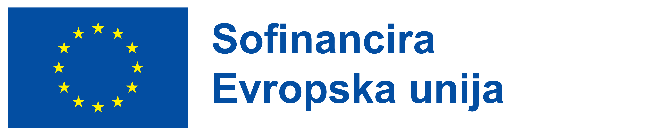 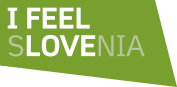 Krepitev upravnih zmogljivosti
Posodobljen Načrt za krepitev upravnih zmogljivosti v izvajanju EKP 21–27
Ključne spremembe
Dodani dve analizi stanja (opravljeni na podlagi posveta in delavnice na temo administrativne usposobljenosti ter kazalnikov, analize stanja na PT, ankete o potrebah in željah med različnimi deležniki ter identifikacije ozkih grl v izvajanju EKP).
Ukrepi so razdeljeni na tri stebre, ki slonijo na metodologiji Evropske komisije in OECD: 
Steber 1: Upravljanje ljudi v organizacijski strukturi
Steber 2: Organizacija, strateško načrtovanje, koordinacija in izvajanje
Steber 3: Podpora upravičencem in drugim deležnikom 
Razširjen nabor ukrepov znotraj vseh treh stebrov.
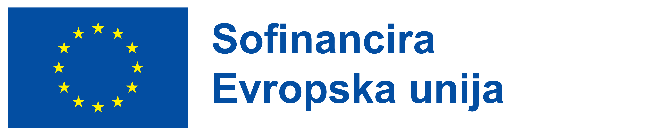 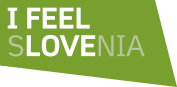 Krepitev upravnih zmogljivosti
Ključne spremembe
Spremenjen nabor kazalnikov. 
Za pripravo in posodobitev Načrta ter upravljanje in izvajanje ukrepov Načrta je odgovoren OU, vendar lahko določi druge udeležence izvajanja kohezijske politike, da opravljajo naloge povezane z izvajanjem Načrta. Določeni ukrepi so tudi na ravni PT. 
Pripravljen Program dela 2025–2026 s konkretnimi ukrepi in predvideno časovnico izvajanja. 

Pošiljanje Načrta EK skupaj s Programom EKP do 31. 3. 2025.
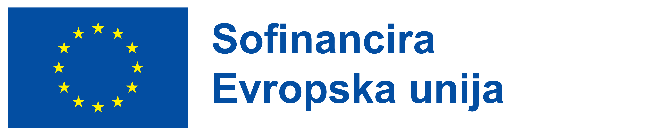 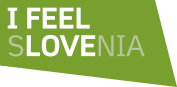 Napredek pri izvajanju operacij strateškega pomena
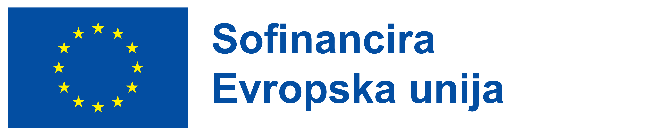 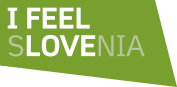 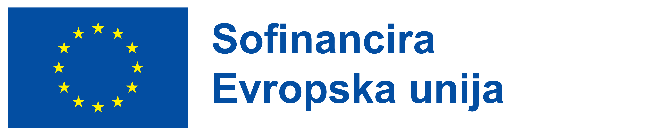 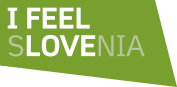 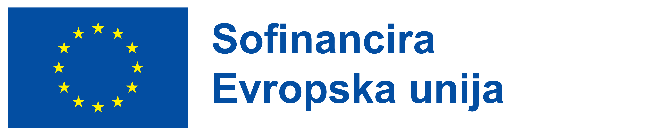 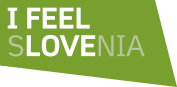 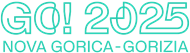 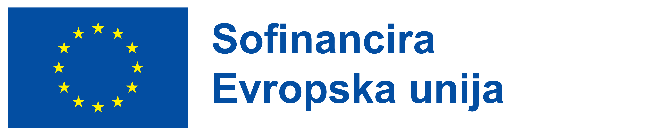 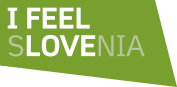 Vmesno poročilo o izvajanju PEKP 21-27 (1)
Pravna izhodišča in namen poročila: člen 18 Uredbe (EU) 2021/1060
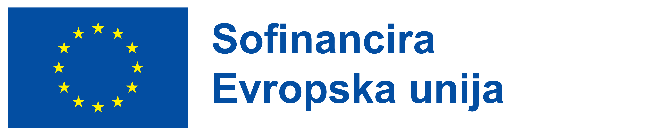 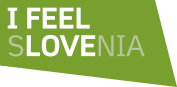 Vmesno poročilo o izvajanju PEKP  21-27 (2)
Člen 18.1 predpisuje vsebino poročila, s poudarkom na:
priporočilih EK državi članici v okviru EU semestra za leto 2024;
napredku pri izvajanju Celovitega nacionalnega energetskega in podnebnega načrta (NEPN);
napredku pri izvajanju načel evropskega stebra socialnih pravic;
napredku pri doseganju mejnikov, ob upoštevanju dosedanjih težav v zvezi z izvajanjem programa;
Posebna pozornost se namenja vključitvi ukrepov EU platforme STEP v izvajanje PEKP 21-27.
Člen 18.2 določa rok za predložitev ocene o izidu vmesnega pregleda programa: in sicer 31. marec 2025
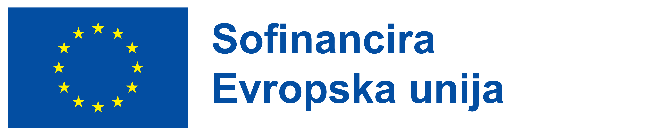 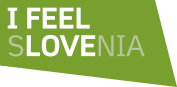 Vmesno poročilo o izvajanju PEKP 21-27 (3)
Povzetek rezultatov vmesnega poročila o izvajanju PEKP 
Priporočila EK na obravnavanih področjih so zadovoljivo vključena v dosedanje izvajanje PEKP 21-27;
Samo izvajanje programa poteka bistveno počasnejše od načrtovanega, kar vpliva na doseganje ciljev in mejnikov kazalnikov učinka za leto 2024;
Sprememba PEKP 21-27 je nujna za zmanjšanje tveganja izgube sredstev zaradi pravila prenehanja obveznosti (pravila n+3);
 Vključevanje platforme STEP v izvajanje PEKP 21-27 je posebej pomembno z vidika doseganja pravila n+3 in zmanjšanja tveganja izgube sredstev.
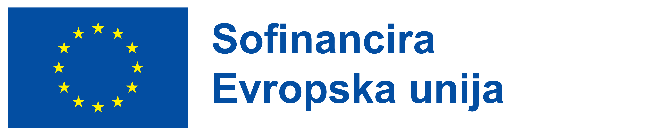 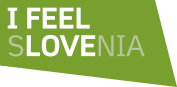 Vmesno poročilo o izvajanju PEKP 21-27 (4)
Izzivi, opredeljenih v poročilu EK za Slovenijo 2024 – področja obravnave v poročilu
Zaščita pred poplavami in ukrepi za blažitev podnebnih sprememb;
Trajnostna prevozna sredstva, zmanjšanje odvisnosti od osebnih vozil;
Območna načrta za pravični prehod in krepitev upravne zmogljivosti;
Javno-zasebno partnerstvo za raziskave in razvoj;
Izobraževanje odraslih, tudi na področju digitalnih in zelenih spretnosti;
Modernizacija in digitalizacija socialnih storitev in storitev za trg dela;
Krepitev vključevanja delavcev migrantov na trg dela in v družbo;
Deinstitucionalizacija in razvoj socialnih storitev dolgotrajne oskrbe.
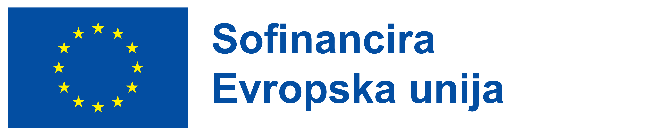 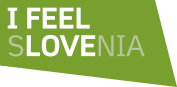 Vmesno poročilo o izvajanju PEKP 21-27 (5)
Napredek pri izvajanju NEPN
Zadnja posodobitev NEPN je potekala v letih 2023 in 2024;
Posodobljen NEPN 2024 je bil sprejet 18. 12. 2024 na Vladi RS;
Vmesno poročilo med drugim ugotavlja, ali so v PEKP 21-27 vključeni ukrepi, s katerimi bo Slovenija dosegla svoje podnebne in energetske cilje;
V skladu z členom 29(1) Uredbe (EU) 2018/1999 vmesno vključuje tudi končno oceno EK o napredku države članice pri izpolnjevanju ciljev in prispevkov ter izvajanju politik in ukrepov iz NEPN.
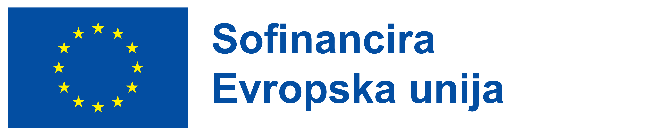 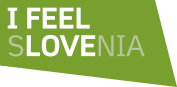 Vmesno poročilo o izvajanju PEKP 21-27 (6)
Napredek pri izvajanju načel EU stebra socialnih pravic
EU steber socialnih pravic določa načela za ustvarjanje trajnostnih, vključujočih družb in je vodilo za boljše delovne pogoje in življenjske razmere v EU;
Poročilo o Sloveniji 2024 posebej izpostavlja naslednja področja:
kakovostna delovna sila za zagotavljanje konkurenčnosti gospodarstva,
izobraževanje odraslih,
revščina med starejšimi,
dostop do stanovanj, še posebej ranljivim skupinam. 
Vmesno poročilo vključuje ukrepe MDDSZ, MVI in MSP, ki naslavljajo omenjena vprašanja.
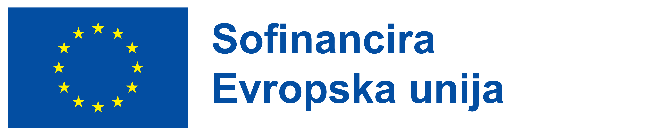 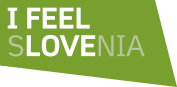 Vmesno poročilo o izvajanju PEKP 21-27 (7)
Napredek pri doseganju mejnikov in ciljev – ozka grla
Stopnja koriščenja sredstev PEKP 21-27 bo koncu leta 2024 ostaja na zelo nizki ravni (izplačila iz proračuna RS ostajajo na ravni 2% pravic porabe);
Na ravni celotnega programa so bili (do 100%) doseženi le 3 mejniki kazalnikov učinka v okviru KS in ESS+ (v povprečju pa je doseženih 18 % vseh mejnikov);
Nedoseganje mejnikov je deloma posledica objektivnih okoliščin, kot npr:
zamik pri programiranju in vzpostavitvi sistema za izvajanje EKP,
Nepredvideni dogodki, kot npr. Covid-19, vojna v Ukrajini, katastrofalne poplave v letu 2023 so bistveno vplivali bodisi na pripravo novih projektov ali izvajanje že potrjenih operacijah,
trajajoči procesi načrtovanja in izvajanja projektov, kamor spadajo nove zahteve (DNSH, Climate Proofing), težave s postopki JN,
 nezadostna upravna zmogljivost tako na ravni upravičencev kot tudi na posredniških telesih. 
Navkljub nedoseganju mejnikov ocenjujemo, da bodo ciljne vrednosti kazalnikov za leto 2029 v nadaljnjem izvajanju programa dosežene.
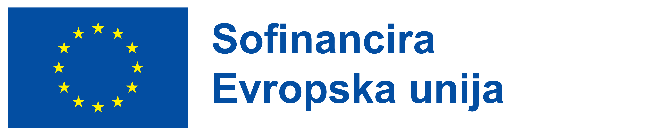 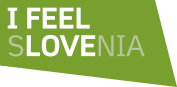 Vmesno poročilo o izvajanju PEKP 21-27 (8)
EU platforma STEP
Integracija platforme STEP v PEKP 21-27 je pomembna z vidika doseganja pravila prenehanja obveznosti (n+3) in zmanjšanja tveganja izgube sredstev; 
Ukrepom platforme STEP bi bilo možno dodeliti 20 % ESRR, s tem 30 % predplačila;
Poročilo o Sloveniji 2024 posebej priporoča platformo STEP kot priložnost za spodbujanje naložb v razvoj in proizvodnjo čistih in z viri gospodarnih tehnologij (ESRR)
Na drugi strani bi morali ukrepi STEP podkrepljeni s projekti, ki omogočajo razvoj znanj in spretnosti ter izboljšanje konkurenčnosti gospodarstva (ESS+)
Sprememba programa bi morala biti načrtovana z namenom učinkovite podpore ukrepov STEP v okviru PN 1 in PN4.
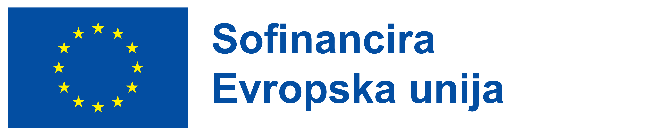 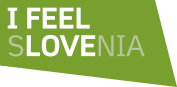 Vmesno poročilo o izvajanju PEKP 21-27 (9)
Izhodišča za spremembo PEKP 21-27 in nadaljnje izvajanje EKP
Identifikacija ukrepov, ki ustrezajo ciljem in pogojem platforme STEP v izvajanje PEKP 21–27; 
Identifikacija ukrepov, ki so tvegani z vidika pravočasnosti izvedbe in porabe EU sredstev in lahko bistveno vplivajo na učinkovitost izvajanja PEKP 21–27;
Identifikacija ukrepov, ki izkazujejo visoko stopnjo pripravljenosti oziroma kjer obstaja visok absorpcijski potencial in lahko pospešijo porabo EU sredstev v letih 2025 in 2026 in prispevajo k doseganju pravila N+3, med nekateri sodijo nekateri ukrepi NOO;
Identifikacija ukrepov za dodatno krepitev administrativne usposobljenosti pri izvajanju PEKP 21–27, zlasti pri izpolnjevanju novih zahtev in pravil za izvajanje kohezijske politike.
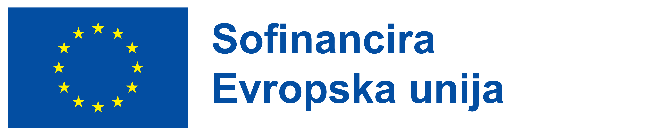 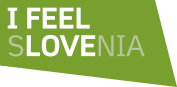 Vmesno poročilo o izvajanju PEKP 21-27 (10)
Dokončna dodelitev zneska prožnosti – člen 18.2 Uredbe (EU) 2021/1060
Predlog dokončne dodelitve zneska prožnosti temelji na:
 končnem seznamu projektov platforme STEP in s tem povezane prerazporeditve med SC,
 končnem seznamu projektov z visokim tveganjem z vidika pravočasnega izvajanja,
 drugih prerazporeditvah sredstev med SC, ki bodo določene v okviru spremembe PEKP 21-27. 
Predlog dokončne dodelitve zneska prožnosti je pripravljen tako, da ne vpliva na strateške cilje programa in doseganje ciljnih vrednosti kazalnikov.
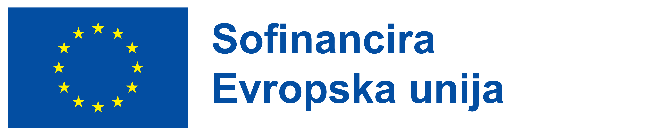 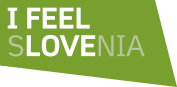 Vmesno poročilo o izvajanju PEKP 21-27 (11)
Okvirna časovnica priprave vmesnega poročila
Rok predložitve ocene o izidu vmesnega pregleda, vključno s predlogom za dokončno dodelitev zneska prožnosti EK: 31. marec 2025;
Predhodna posvetovanja z deležniki na nacionalni ravni: december 2024 – marec 2025; 
Neformalna usklajevanja z EK: januar – marec 2025;
V obdobju od januarja do marca 2025 poteka priprava vmesnega poročila vzporedno s pripravo predloga spremembe Programa EKP 21-27, zaradi zagotavljanja skladnosti med  dokumentoma.
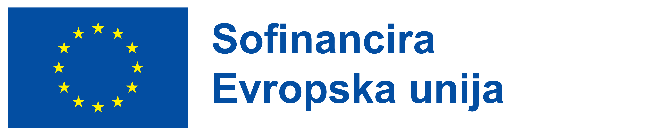 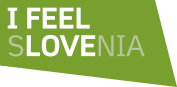 Program EKP 21-27 – Sprememba Programa EKP 21-27
Ob reprogramiranju Programa EKP 21 -27 mora DČ še naprej upoštevati določila Uredbe EU 1060/2021 (člen 18(3)), in sicer:
tematsko osredotočenost (višina ESRR V/Z za CP 1 – pametno): Z vsaj 55% , V vsaj 25 %
višino sredstev, namenjenih CTN – 8% ESRR 
ohranitev ustreznega % za ohranjanje biotske raznovrstnosti
jasno opredelitev ukrepov po kodah intervencije (namenih) 
Sprememba programa P EKP 21-27 med drugim omogoča izvajanje uredbe STEP z vključitvijo globokih tehnoloških naložb, ki prispevajo k ciljem STEP.
Sprememba programa je potrebna, da bi se izognili tveganju neizpolnjevanja pravila N+3.
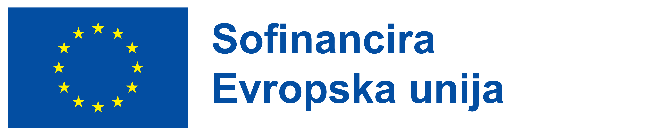 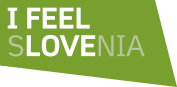 Utemeljitev spremembe Programa EKP 21-27 – Utemeljitve
Izboljšanje izvajanja programa, zmanjšanje razvojnih razlik in uskladitev s strateškimi cilji EU:  učinkovitejše koriščenje sredstev, spodbujanje inovacij in trajnostnega razvoja ter večjo konkurenčnost in odpornost slovenskega gospodarstva. (Vmesno poročilo o izvajanju PEKP) 
Izboljšanje rasti produktivnosti, pomanjkljivih vlaganj v digitalno in zeleno preobrazbo ter pomanjkanje kompetenc v strateških sektorjih: okrepitev konkurenčnosti in odpornosti slovenskega gospodarstva v skladu z evropskimi cilji. (Poročilo o produktivnosti)
Doseganje strateške avtonomije in konkurenčnosti Slovenije ter EU: boljše koriščenje evropskih sredstev s podporo projektom z visoko dodano vrednostjo, ki bodo prispevali k trajnostni rasti, odpornosti in razvoju strateških sektorjev. (Prihodnost evropske konkurenčnosti)
Vključitev v platformo STEP: razvoj strateških tehnologij in okrepitev tehnološke suverenosti za konkurenčnost in odpornost slovenskega ter evropskega gospodarstva in večja integracija Slovenije v evropskih verige vrednosti in strateške projekte. (Platforma STEP)
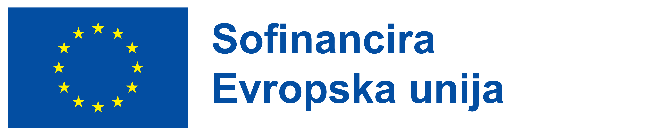 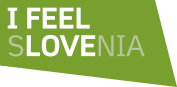 Utemeljitev spremembe Programa EKP 21-27 – STEP
Nov SC RSO1.6: Razvoj ali proizvodnja kritičnih tehnologij
100 MEUR prerazporejenih iz naslova ukrepov MGTŠ, MVZI, MDP, MP in MDDSZ na CP1 v višini 80 MEUR ter MOPE na CP2 v višini 20 MEUR
Ukrepi:
Podpora razvoju in/ali proizvodnji kritičnih tehnologij in/ali zaščiti in okrepitvi njihovih dobavnih verig
Podpora projektom, ki so ključnega pomena za razvoj kritičnih tehnologij strateškega pomena na področju biotehnologij (farmacije) in digitalnih tehnologij (čipov in polprevodnikov)
Podpora projektom s pečatom STEP
Podpora projektom podjetij, vključenim v pomembne projekte skupnega evropskega pomena (IPCEI)
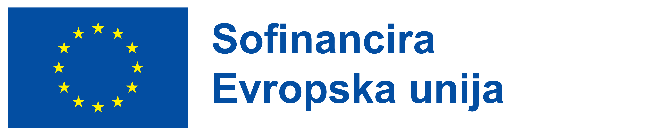 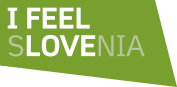 Program EKP 21-27 – Sprememba Programa EKP 21-27 – ESS+
V Sloveniji se na področju ESS+ soočamo:
s počasno rastjo produktivnosti, 
s kritičnim pomanjkanjem kadra / pomanjkanjem delovne sile,
z nizko stopnjo brezposelnosti in visoko stopnjo zaposlenosti ter z omejenostjo kapacitet trga dela s številom razpoložljive delovne sile,
s pomanjkanjem kompetenc pri zaposlenih (še zlasti s področja digitalnih in zelenih tehnologij).
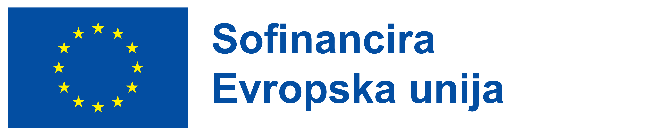 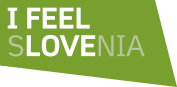 Program EKP 21-27 – Sprememba Programa EKP 21-27 – ESS+
Zaradi spremenjenega stanja na trgu dela, se v okviru Evropskega socialnega sklada plus (ESS+) predlaga naslednje spremembe programa :
preusmeritev sredstev iz spodbud za zaposlovanje v spodbude za izobraževanje in splošno izboljšanje delovnega okolja (-33,9 mio EUR),
dodatna finančna podpora ukrepom za posodobitev in okrepitev institucij trga dela in storitvam za ocenjevanje in predvidevanje potreb po spretnostih prihodnosti (+6,8 mio EUR),
dodatna finančna podpora pri zagotavljanju dostojnega dela z namenom kakovostnejšega delovnega okolja in finančna podpora pri spodbujanju udeležbe zaposlenih v lastništvu podjetij (+16,4 mio EUR),
dodatna finančna podpora pri vključevanju odraslih v vseživljenjsko učenje - s poudarkom na pridobivanju digitalnih kompetenc (splošnih in specifičnih), vključno s kibernetsko varnostjo in spodbujanju žensk pri vključevanju v IKT poklice (+10,7 mio EUR).
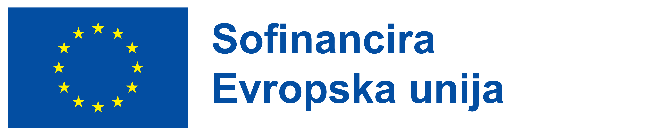 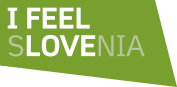 Merila za izbor operacij, verzija 2.0
Predstavitev Meril članom OzS, posvetovanje 30. januarja 2025: prejeli smo dve pripombi, eno (Umanotera) vključili v predlog meril, druga (GZS) bo natančneje opredeljena v razpisni dokumentaciji
Merila:
Odličnost: jasnost, kakovost in verodostojnost zastavljenega koncepta, načrt za doseganje tehnološkega preboja ali izboljšanje proizvodnih zmogljivosti, začetna in načrtovana raven tehnološke pripravljenosti (TRL), ukrepi povezovanja znanja, kompetenc in tehnologije
Vpliv: tržni potencial razvitega izdelka, storitve ali procesa, prispevek k sodelovanju (IPCEI ali projekti s pečatom suverenosti), dolgoročni družbeni vplivi projekta, dolgoročni okoljski vplivi projekta)
Kakovost in učinkovitost izvajanja: izvedljivost projekta, jasnost delovnega načrta, ekonomska upravičenost načrtovanih stroškov, kompetence in izkušnje prijavitelja ter partnerjev, identifikacija ključnih tveganj projekta z načrtom za njihovo obvladovanje.
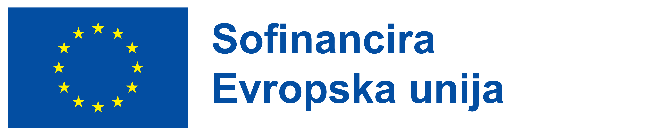 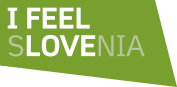 Vrednotenje izvajanja PEKP 2021-2027 - AKTIVNOSTI
udeležba na delovnih srečanjih oz. sestankih: DG REGIO‘s Evaluation Network, ESF+ Evaluation Partnership, sodelovanje pri aktivnostih Vmesnega pregleda PEKP 2021-2027
izvedena 4. dopisna seja Interdisciplinarne posvetovalne skupine za vrednotenje izvajanja PEKP 2021-2027, februar 2025
potrjen predlog Letnega načrta vrednotenj 2026 
pobuda za organizacijo dogodka, kjer se predstavi pomembnost vrednotenj v kohezijski politiki
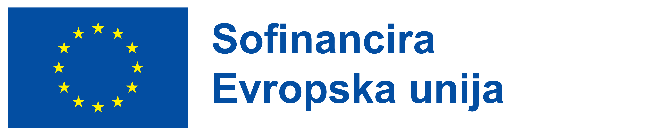 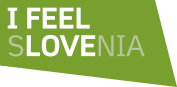 Vrednotenje izvajanja PEKP 2021-2027 - LETNI NAČRT VREDNOTENJ  2024 - REALIZACIJA
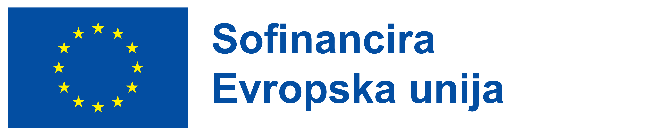 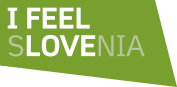 Vrednotenje izvajanja PEKP 2021-2027 - AKTIVNOSTI V IZVAJANJU
aktivnosti v teku
 Vrednotenje uspešnosti izvajanja ONPP Zasavje in ONPP SAŠA: 
predstavitev Faznega poročila 21. 2. 2025 na MKRR 
s Faznim poročilom se fokus vrednotenja (izraženega tudi z željo naročnika) usmerja na oblikovanje predlogov sprememb ONPP-jev v luči uspešnejšega in učinkovitejšega izvajanja le-teh
Vmesno poročilo 12. 3. 2025, Končno poročilo 9. 5. 2025
Vrednotenja mreže mobilnih enot za izvajanje preventivnih programov in programov zmanjšanja škode na področju prepovednih drog  - osnutek vmesnega poročila v marcu 2025
 začetek izvajanja
Študija o podpori uvajanju rešitev umetne inteligence v gospodarstvo, javno upravo in družbo, ki se bo izvajala v okviru Evropske kohezijske politike v obdobju 2021-2027 – podpis pogodbe in začetek izvajanja marec 2025
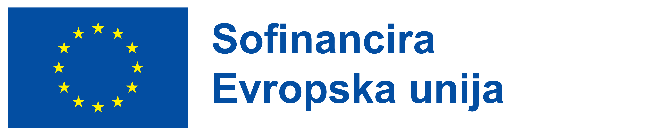 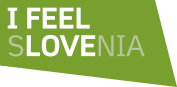 Vrednotenje izvajanja PEKP 2021-2027 - LETNI NAČRT VREDNOTENJ  2025
Vrednotenje izvajanja PEKP 2021-2027 - LETNI NAČRT VREDNOTENJ 2026